26.04.2024
Факультет социальных наук
Структурные и агентные характеристики военных переворотов на примере Республики Мали
Докладчик:
Зарипов Никита Андреевич, Преподаватель ДПиУ, Аналитик ПУЛ «Молодежная политика» НИУ ВШЭ
Факультет социальных наук
Состояние проблемной области: агенты или факты
А. Ю. Мельвиль и Д. К. Стукал (2011) о факторах демократизации общества:

Структурный подход: демократизация как результат развития объективных исторических фактов (Д. Растоу, Х. Линц, А. Степан и др.).
Агентный подход: демократизация как результат действия политических агентов (Г. О’Доннелл, А. Пшеворский, Ф. Шмиттер)

Использование рамки в других процессах: национальное строительство (Е. Ю. Мелешкина), парламентаризм (Е. Алеман) и управлении (А. Мельвиль).

Как развиваются в рамках структурно-агентной парадигмы политические кризисы и конфликты?
Факультет социальных наук
Тенденции изучения политических конфликтов
Политические конфликты исследуются в рамках:
Части институционального процесса;
Вышедшего за рамки институтов процесса – военные перевороты, гражданские войны и т.д.;
Эскалации в формате конвенциональных войн (военных конфликтов);
Эскалации в формате новых войн (М. Каллдор);
Широкой рамки гибридных войн.

Политические конфликты рассматриваются как:
Результат неэффективности политических институтов;
Выгодная стратегия для политических элит: населения (революции) и элит (репрессии);
Следствие культурных особенностей общества;
И другие…

Как обнаружить степень влияния тех или иных факторов?
Факультет социальных наук
Существующие проблемные вопросы
Акценты изучения конфликтов в политической науке:
Формы ведения;
Особенности макро-регионов (Сахель, Ближний восток, Балканы, Латинская Америка);
Факторы дестабилизации.

Существующая рамка нуждается в дополнении дискуссии «теорией среднего уровня» объяснения политического процесса.

Мали как объект эмпирических исследований:
Специфика истории
Failed state или fragile state?
4 военных переворота
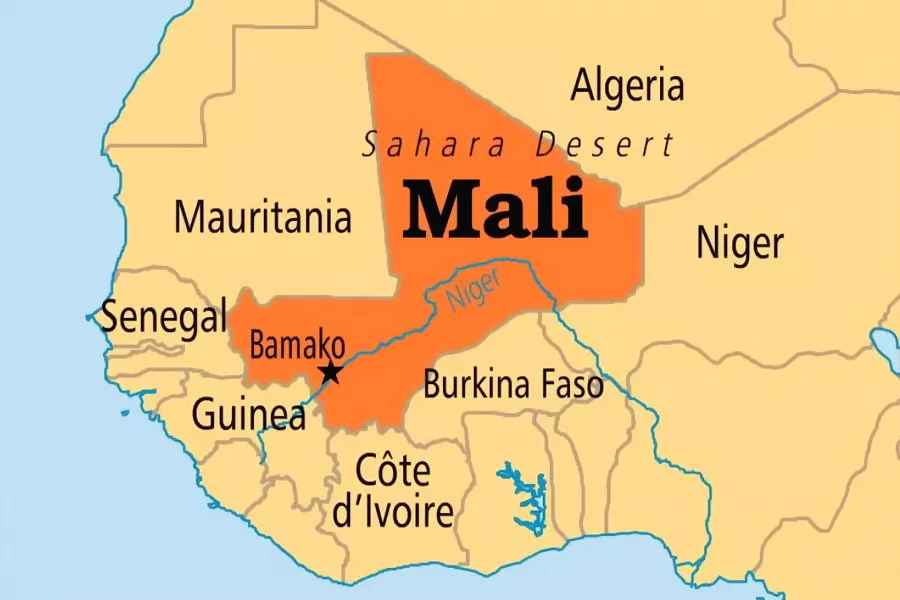 МП «Прикладная политология»
Факультет социальных наук
Республика Мали: история политического развития
1960-1968: Независимость и правление Модибо Кейты
Достижение независимости от Франции в 1960 году
Однопартийная социалистическая система под руководством Модибо Кейты

1968-1991: Правление военного режима
Военный переворот под руководством Муссы Траоре
Однопартийное правление и репрессии
1991-1992: Демократизация Мали
Народное восстание свергает Траоре
Переходное правительство во главе с Амаду Тумани Туре
Учреждение многопартийной системы
1992-2002: Первая республика
Выборы Альфы Умара Конаре президентом
Проведение экономических реформ, рост государственно состоятельности
Факультет социальных наук
Республика Мали: история политического развития
2002-2012: Вторая республика
Амаду Тумани Туре в 2012 году
избирается президентом
Период относительной стабильности и экономического роста
Восстание туарегов и исламистов 

2012-2013: Военный переворот и вмешательство Франции
Военный переворот свергает Туре
Французская интервенция помогает отбить повстанцев. Начало операции «Бархан»

2013-2021: Третья республика
Ибрагим Бубакар Кейта избирается президентом
Продолжение борьбы с повстанцами
Установление мирного соглашения в 2015 году
Выборы президента Ассими Гойта после второго военного переворота в 2020 году
Факультет социальных наук
Военные перевороты в Мали
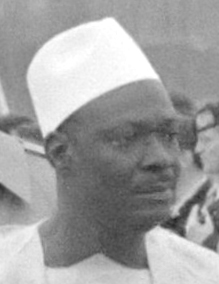 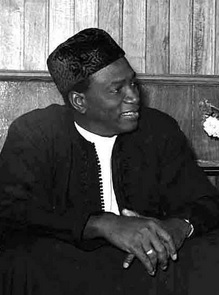 1968 год: переворот Муссы Траоре
Курс президента Модибо Кейты на социалистическую революцию и построение социализма
Экономическая изоляция страны
Кризис государственного управления, Суданского союза (отсутствие согласия в Национальном политбюро)
Формат переворота: Сговор офицеров
Следствие: Создание однопартийной системы (Союз Демократии малийского народа), Военного комитета национального освобождения
Модибо Кейта
Мусса Траоре
Факультет социальных наук
Военные перевороты в Мали
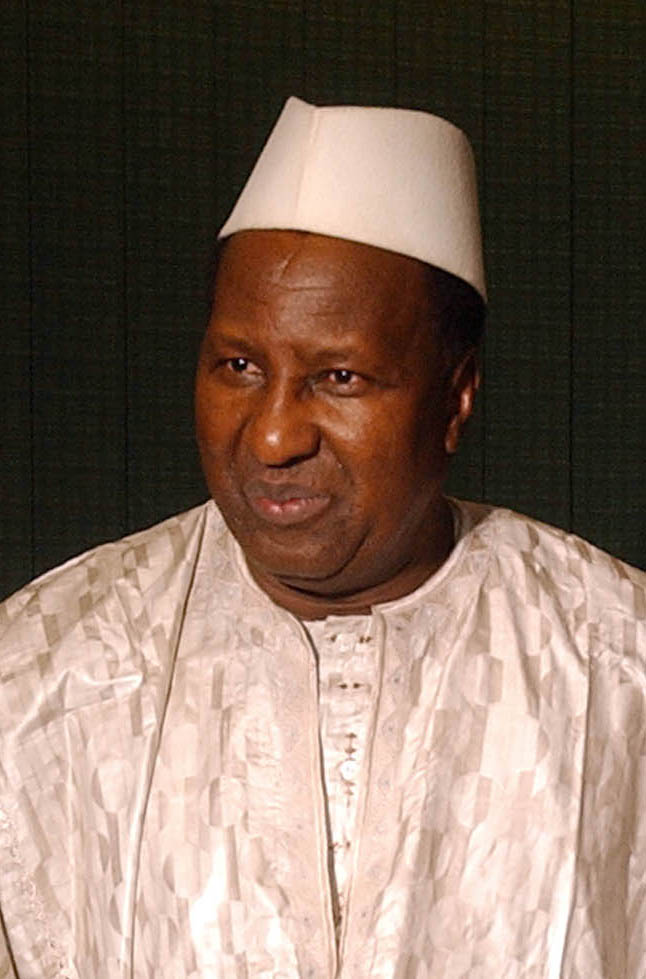 1991 год: переворот Амаду Тумани Туре
Насильственное подавление студенческих протестов
Высокий уровень коррупции
5 лет экономического спада
Отсутствие выплат государственным служащим
Формат переворота: Сговор офицеров
Следствие: Формирование временного правительства для перехода к многопартийной демократии. В 1992 году военные передали власть демократически избранному Президенту
Умар Конаре
Факультет социальных наук
Военные перевороты в Мали
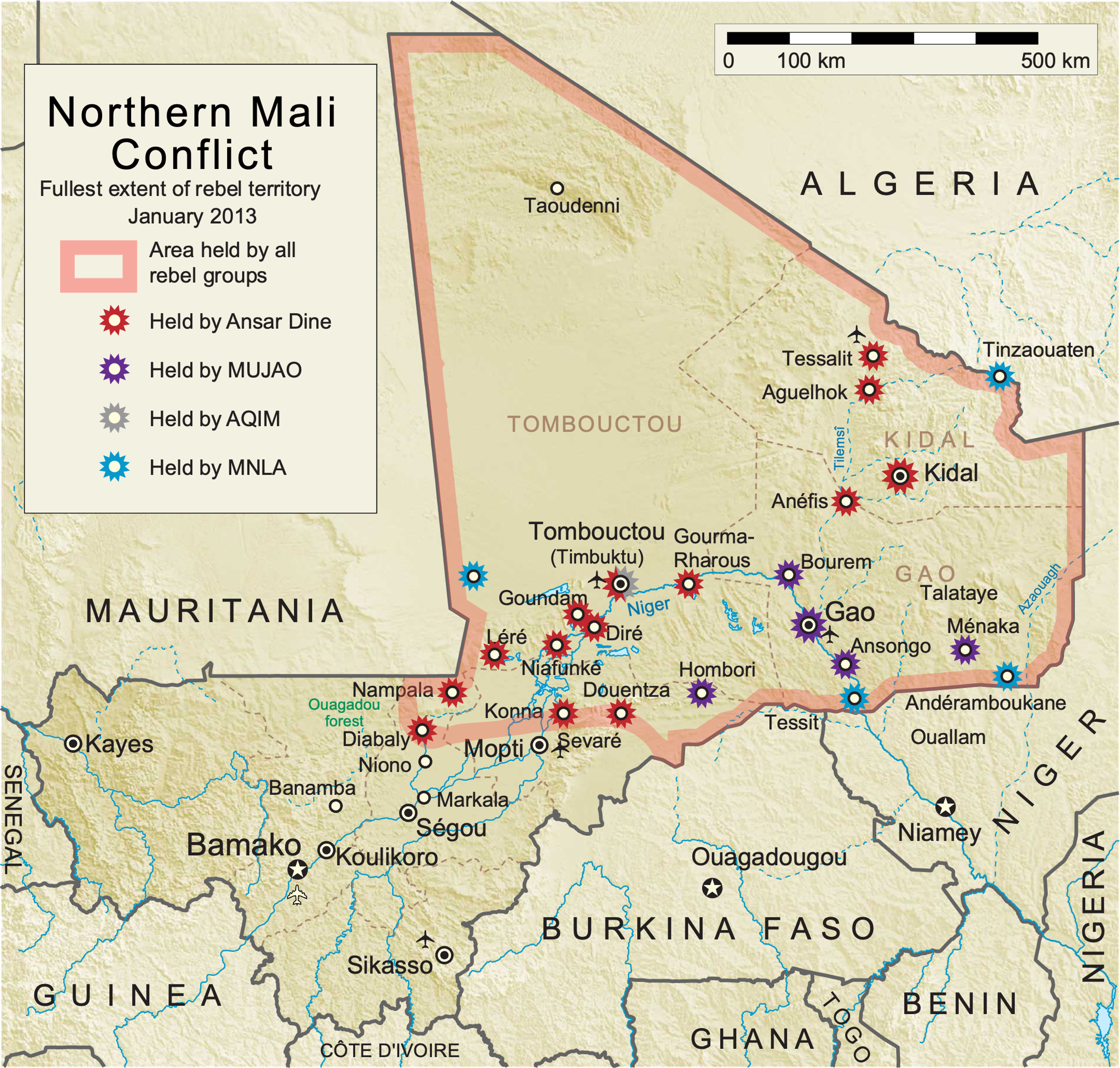 2012 год: переворот Амаду Саного
Отсутствие прогресса в борьбе с восстанием туарегов
Формат переворота: Сговор офицеров
Следствие: Создание военного правительства, захват «Аль-Каидой» (признана в РФ террористической организацией) севера Мали, продвижение туарегов на Малийском Азавате
Переворот не встретил одобрения населения
Факультет социальных наук
Военные перевороты в Мали
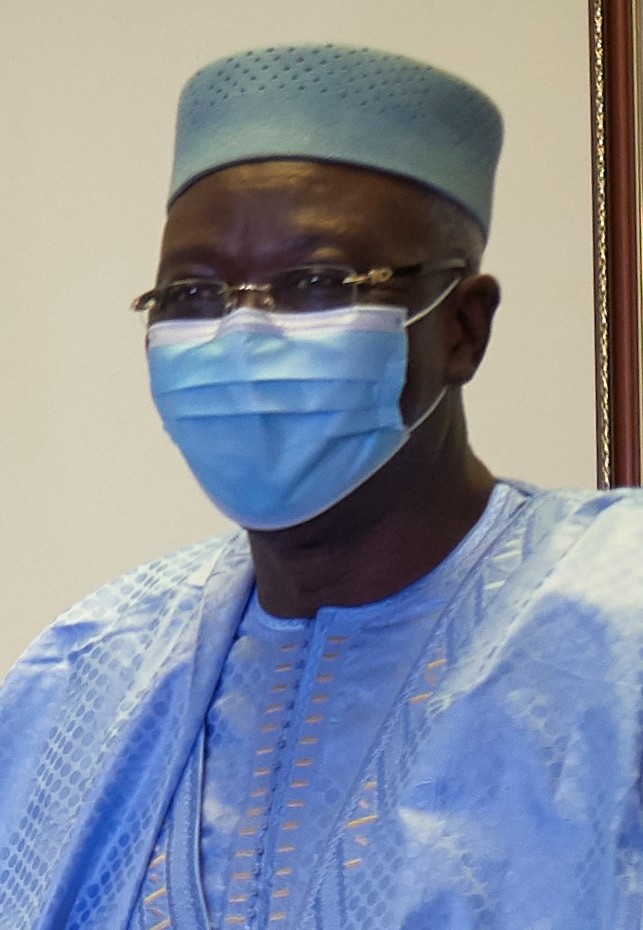 2020 год: переворот Садио Камара
Митинги против избранного президента Ибрагима Кейта
Низкая эффективность борьбы с повстанцами
Коррупция и несдержанные обещания
Формат переворота: Сговор офицеров
Следствие: Создание национального комитета спасения народа 
21 сентября – назначение Ба Ндау (бывший министр обороны) главой республики
5 декабря – создание Национального переходного совета
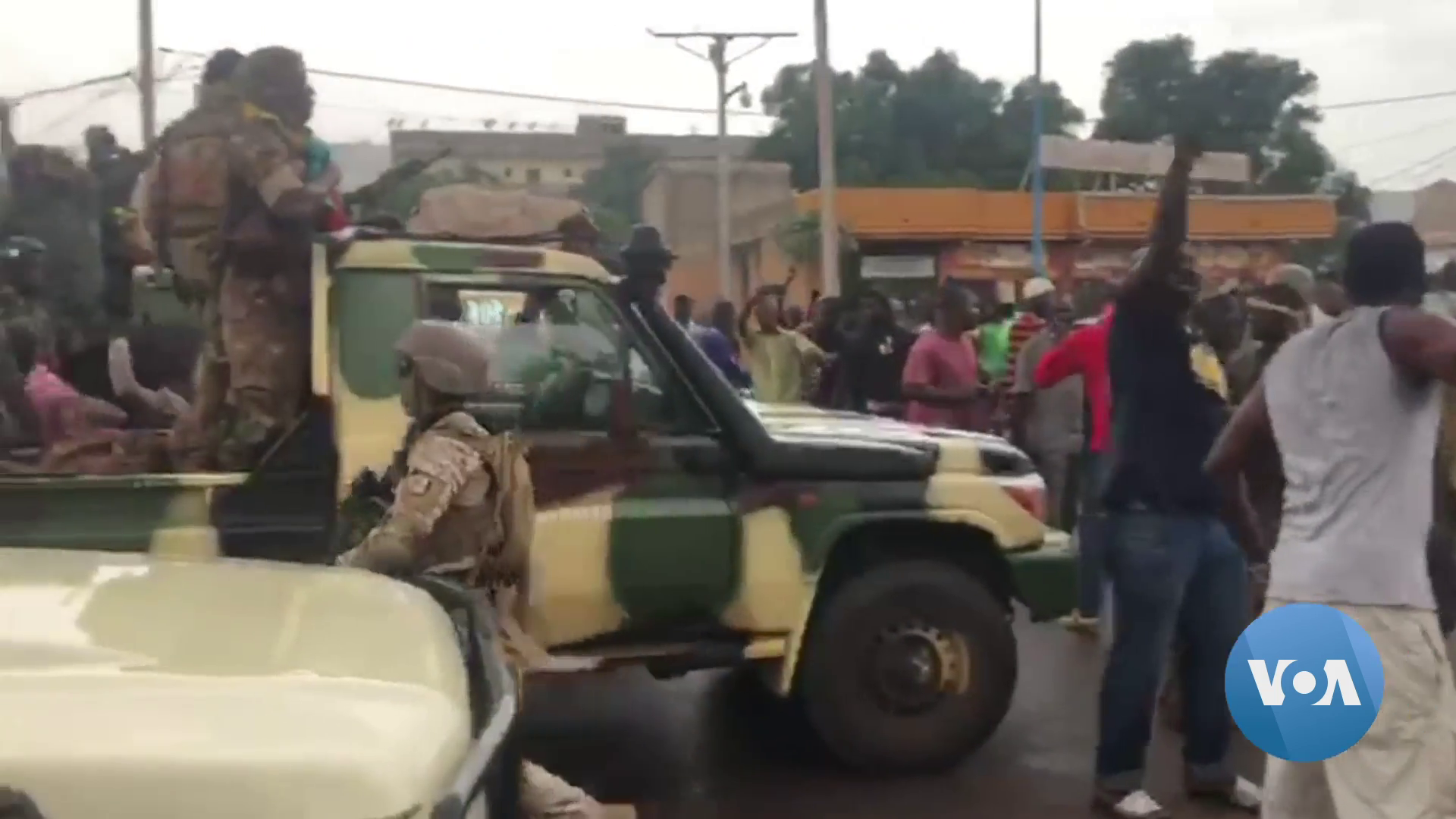 Ба Ндау
Факультет социальных наук
Структурные характеристики Мали: истоки переворота
Факультет социальных наук
Структурные характеристики Мали: истоки переворота
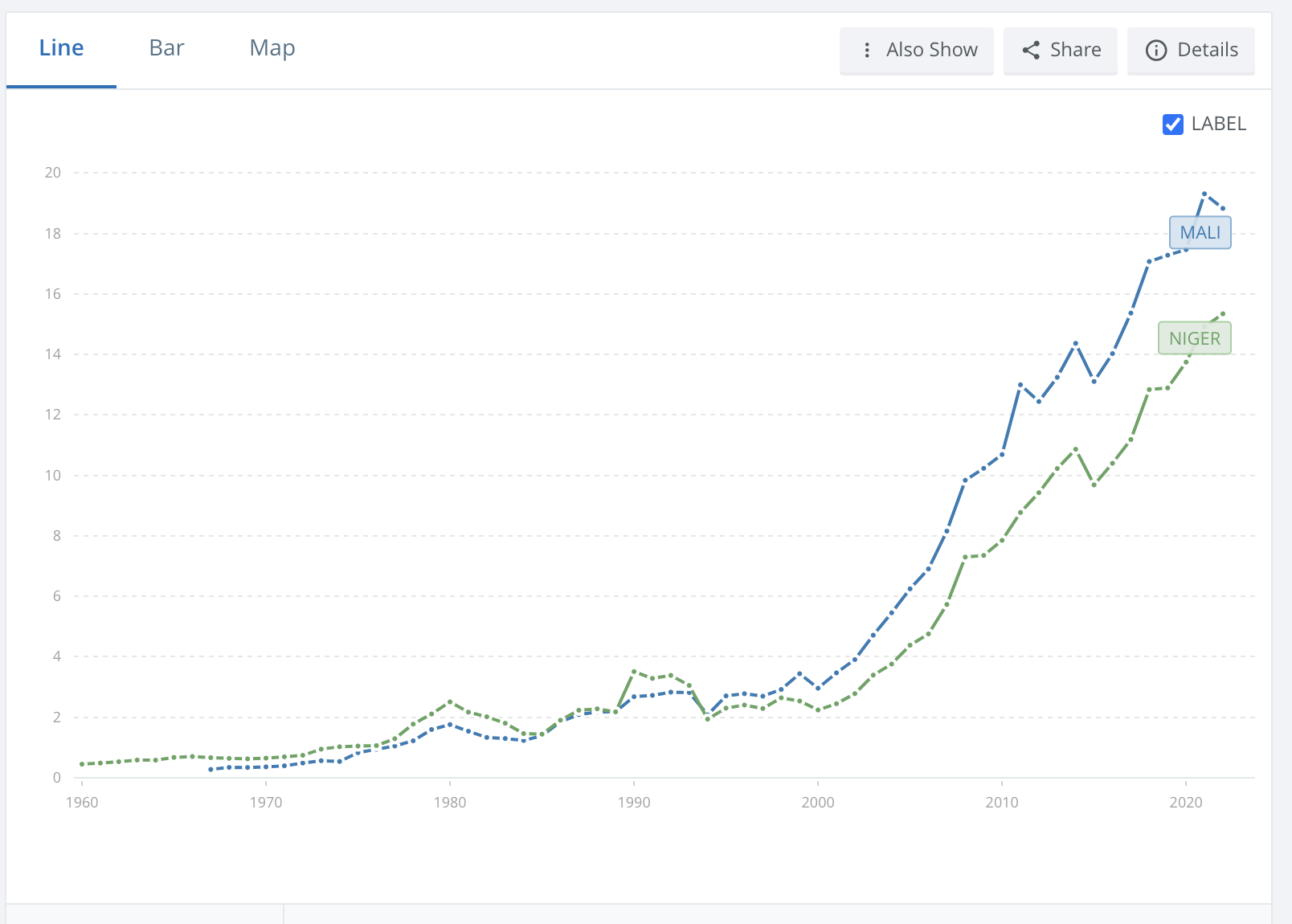 Факультет социальных наук
Структурные характеристики Мали: истоки переворота
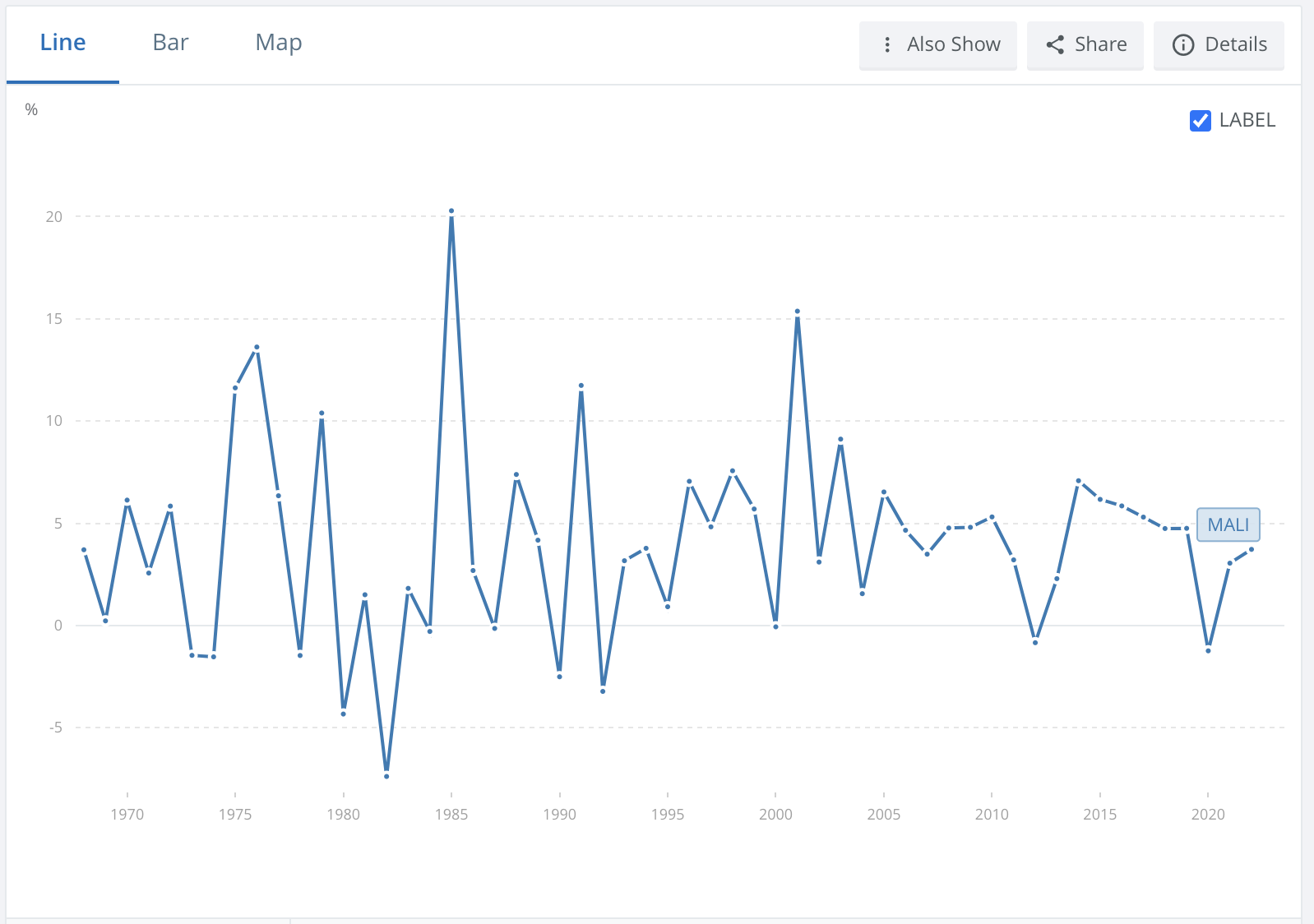 Факультет социальных наук
Структурные характеристики Мали: истоки переворота
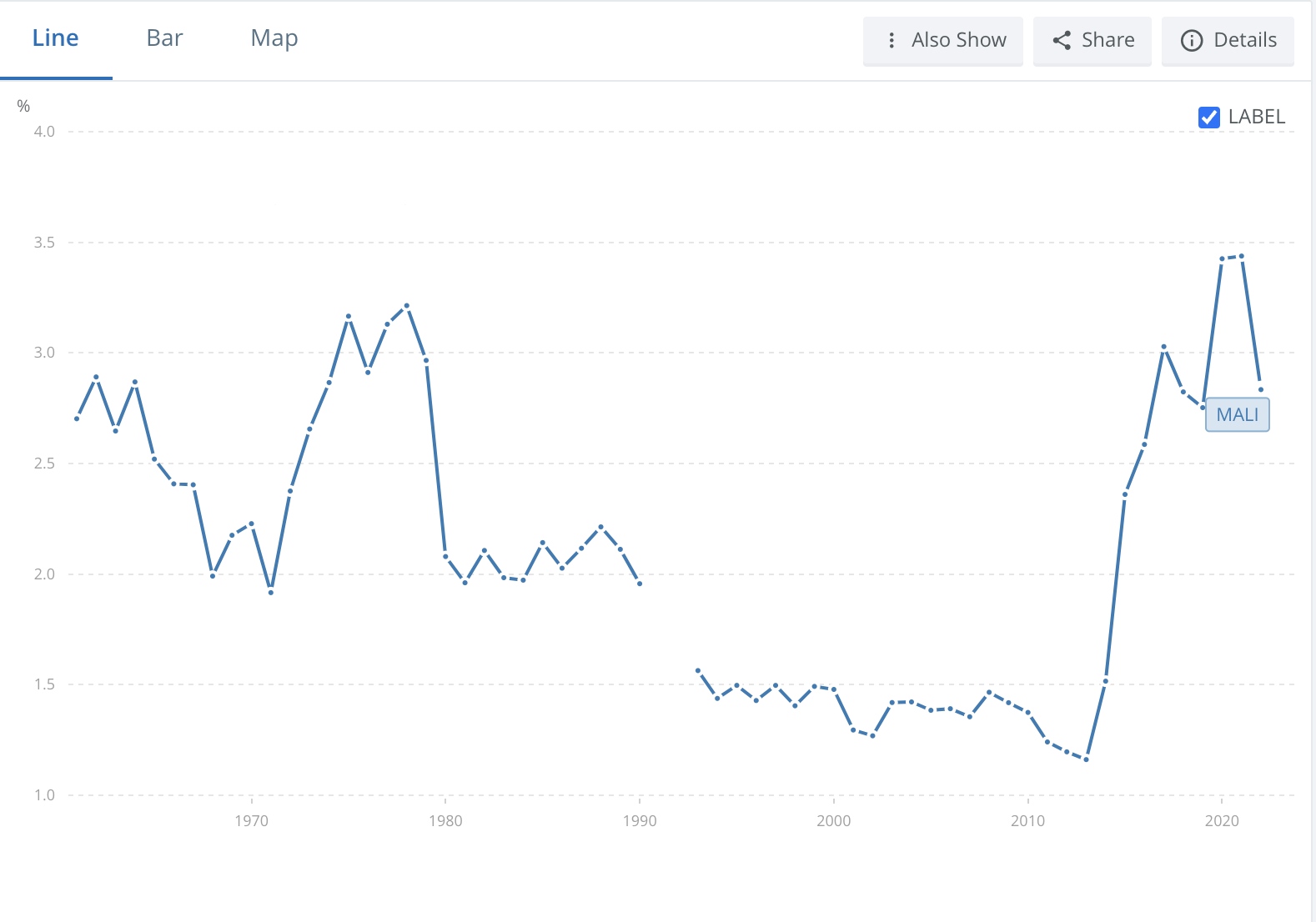 Факультет социальных наук
Структурные характеристики Мали: истоки переворота
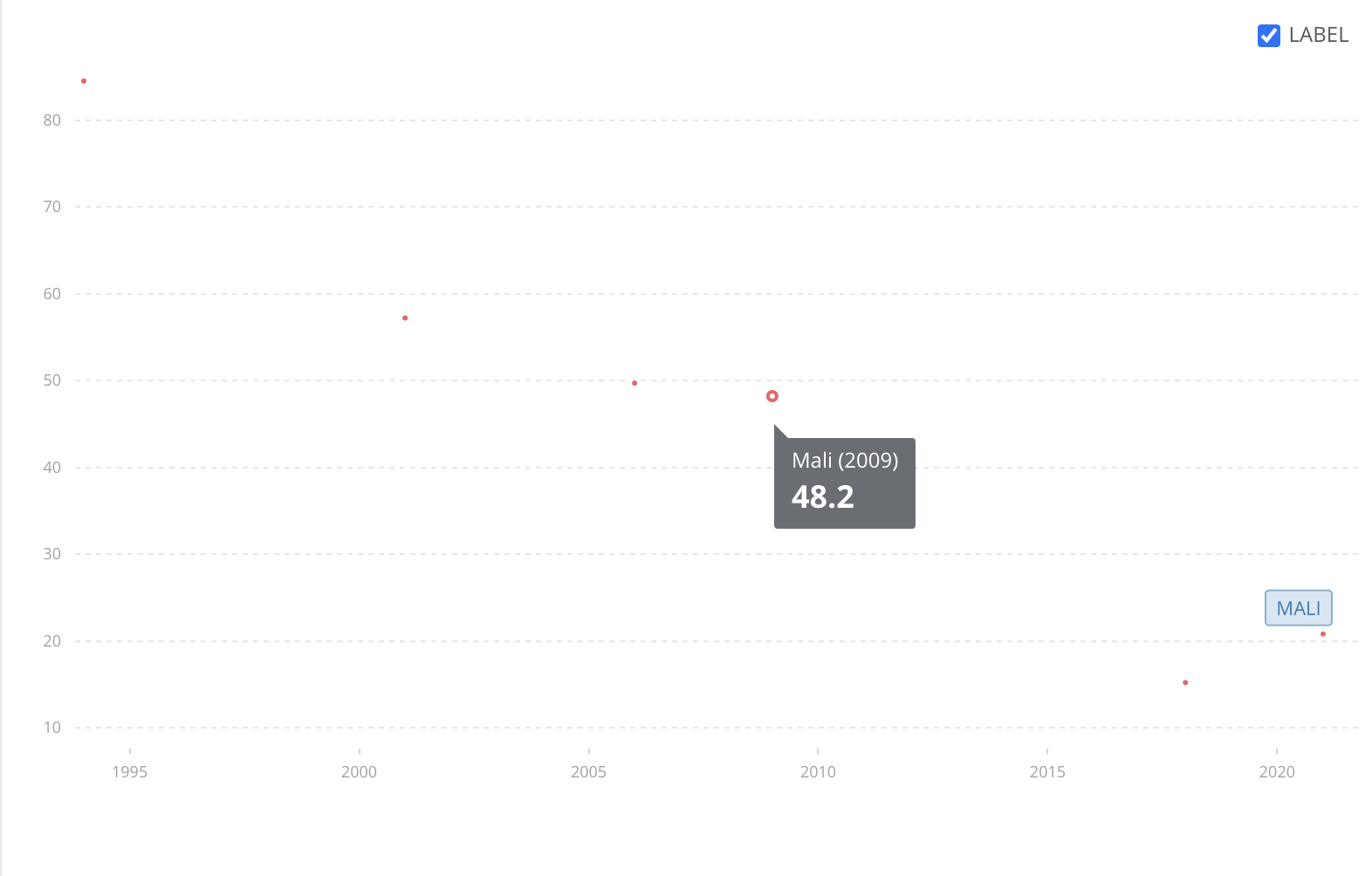 Факультет социальных наук
Структурные характеристики Мали: истоки переворота
Факультет социальных наук
Агентивные характеристики Мали: акторы и решения
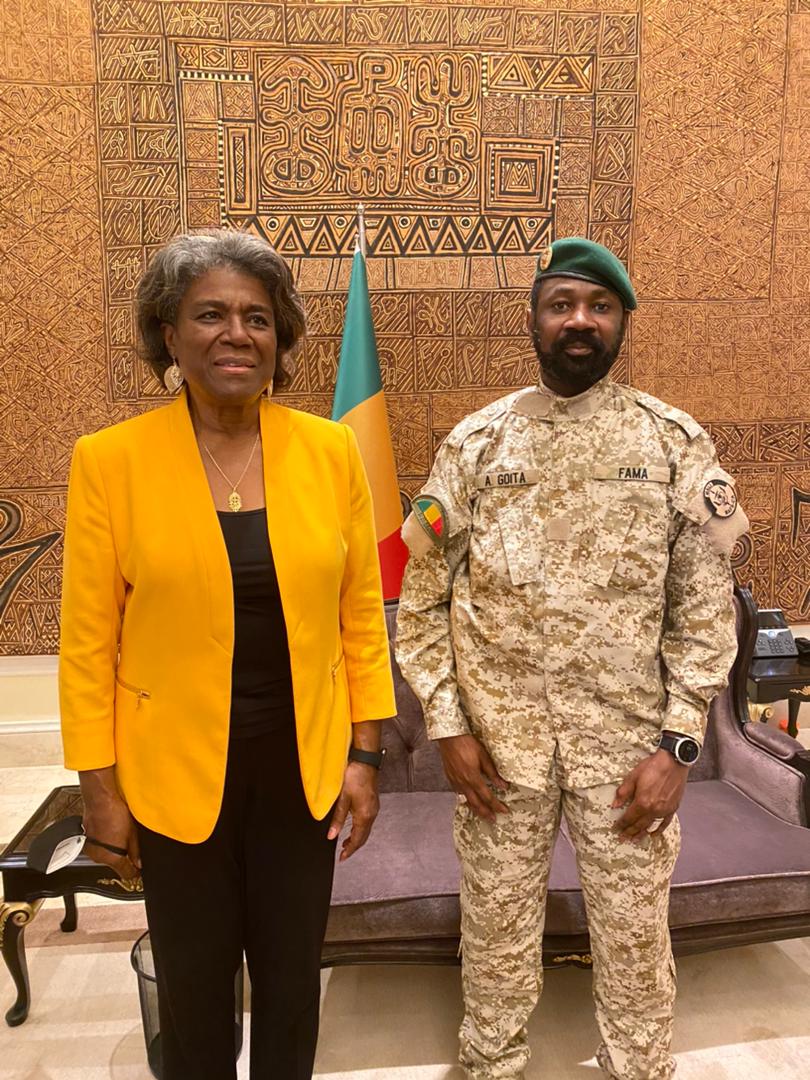 Факультет социальных наук
Вместо заключения…
При анализе политических конфликтов и вопроса стабильности необходимо учитывать обе группы факторов и измерения процессов:
Спасибо за внимание!
nzaripov@hse.ru